ვიდეოზე ანოტაციის გაკეთება
youtube.com-ზე
ნაბიჯი 1  ვიდეოზე ანოტაციის გაკეთების დაწყება
  თქვენი ანგარიშიდან გახსენით ნებისმიერი ვიდეო
  ვიდეოს  ქვევით მოთავსებული ღილაკებიდან დააწკაპუნეთ მარჯვნიდან მეოთეს Anotations
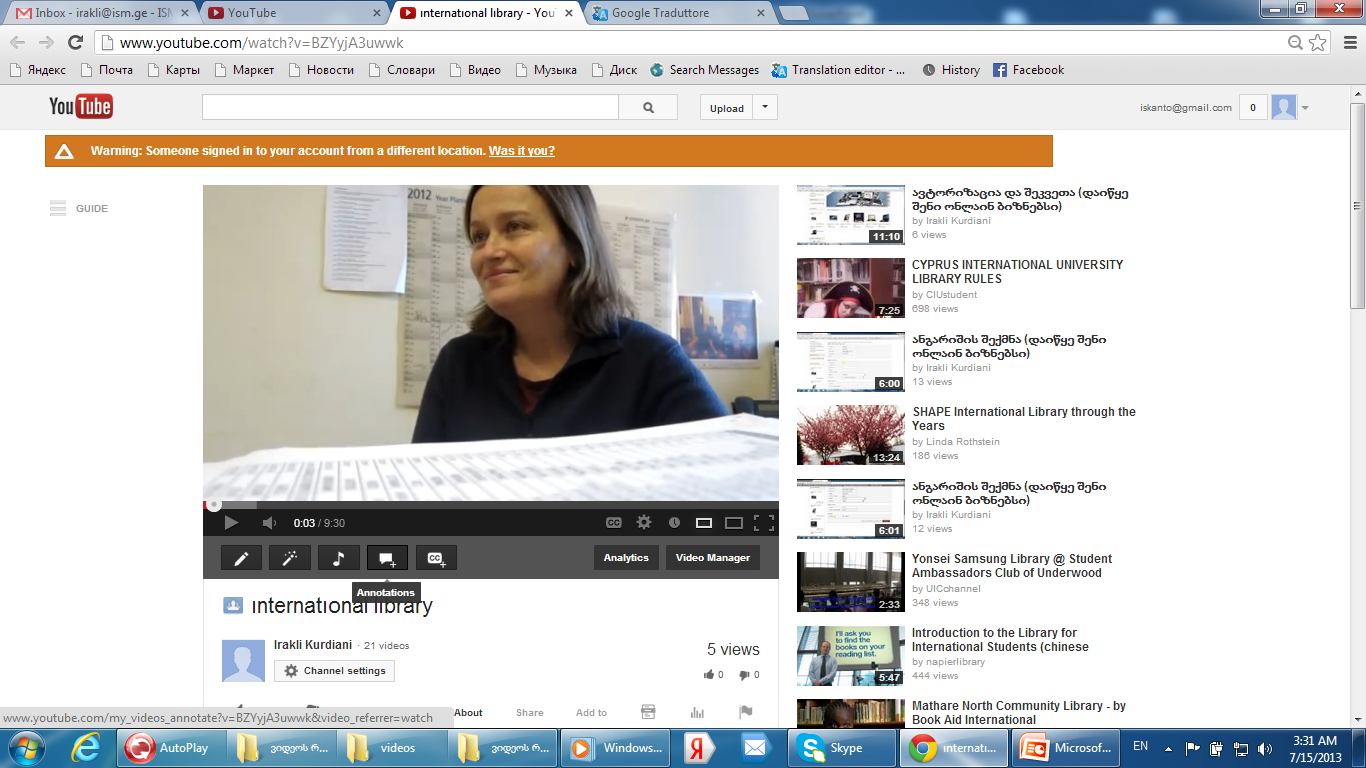 ნაბიჯი 2 ანოტაციის დაწყება
 ღილაკზე  Add anotation დაწკაპუნებით შეარჩიეთ ანოტაციის ტიპი და შეიყვანეთ ტექსტი 
 ანოტაციის ტექსტი დაარედაქტირეთ შესაბამისი ხელსაწყოების გამოყენებით (წითელი ოვალი) 
  გრაფებში Start  და End მიუთითეთ ანოტაციის გამოჩენის და გაქრობის დრო
 უჯრაზე Link დაწკაპუნებით გამოვა გრაფა სადაც შეგიძიათ ჩასვათ ნებისმიერი თქვენს მიერ შერჩეული ვიდეოს ლინკი და ანოტაციაზე დაწკაპუნებისას გაიხსნება დალინკული ვიდეოფაილი
 თუკი მოვნიშნავთ უჯრას Open link in a new window მაშინ დალინკულ ვიდეოს გახსნის ახალ ფანჯარაში
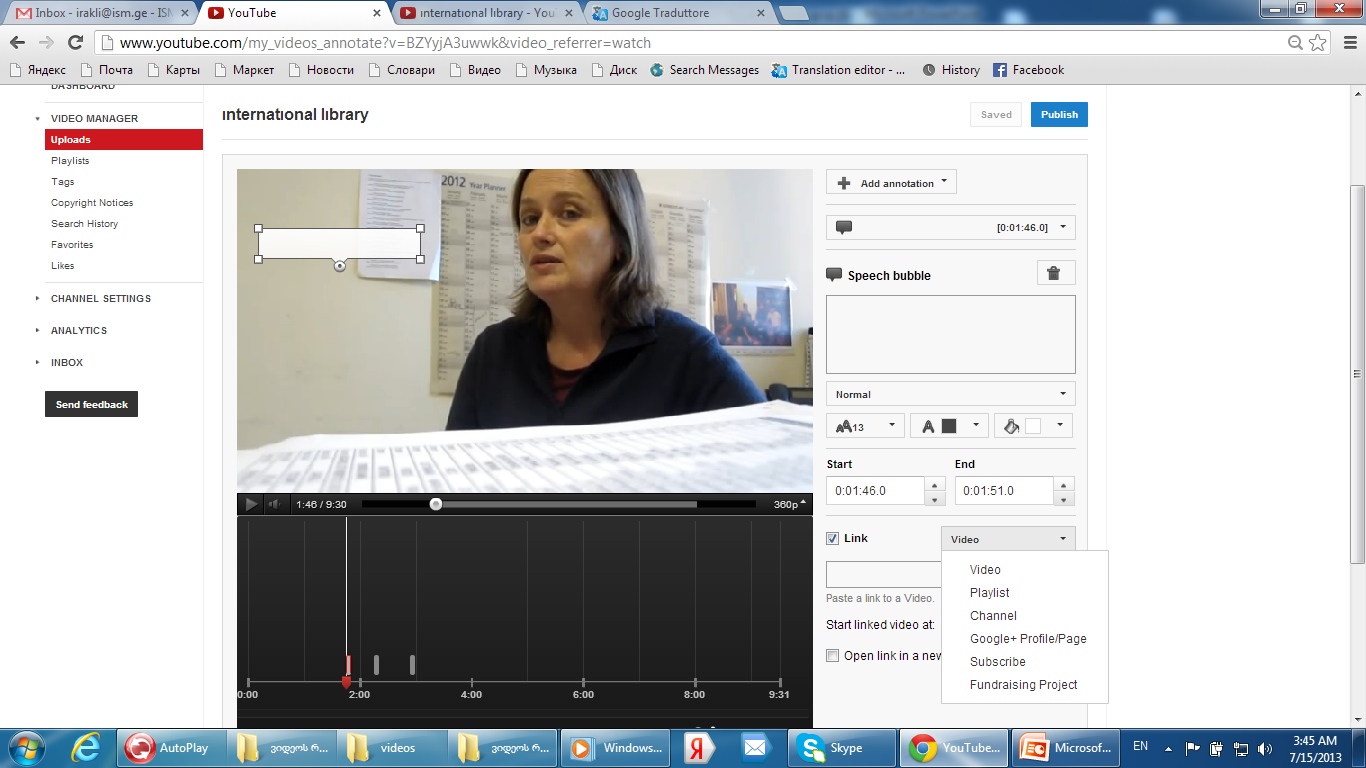 ანოტაციის ტექსტი
ნაბიჯი 3  ანოტაციის დასრულება
 გამოსაქვეყნებლად დააწკაპუნეთ ღილაკს Publish  
თქვენ მიერ განხორციელებული ცვლილებები დაიმახსოვრეთ ღილაკზე Save დაწკაპუნებით
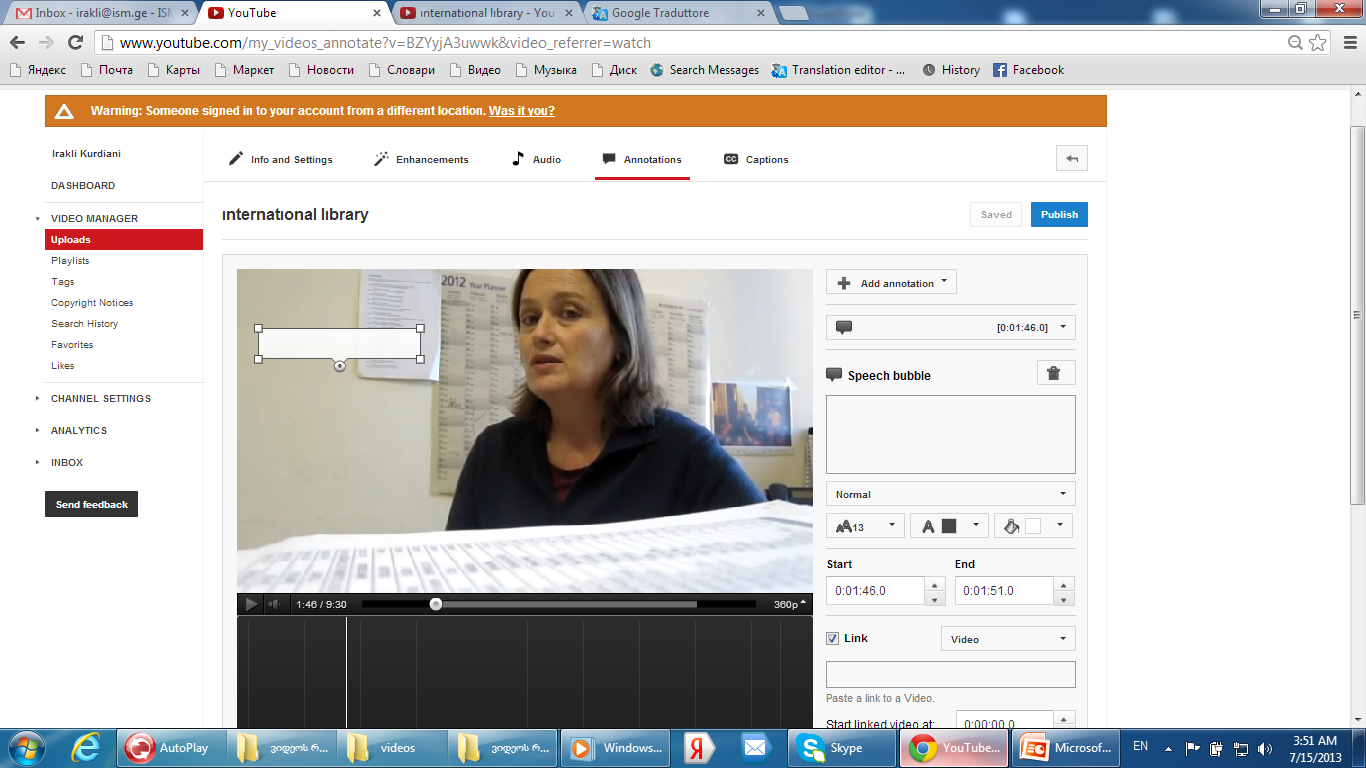